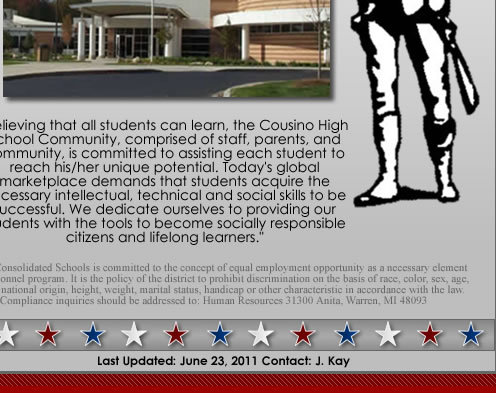 COUSINO EDITION
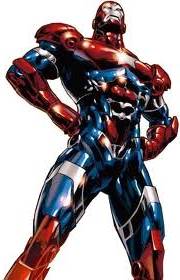 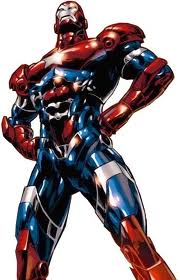 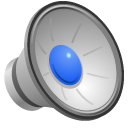 9TH GRADE SURVIVAL
GUIDE
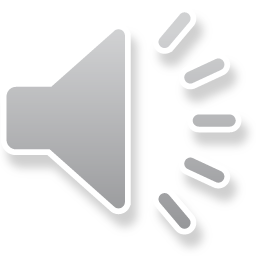 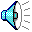 DO YOU FEEL LIKE THIS?
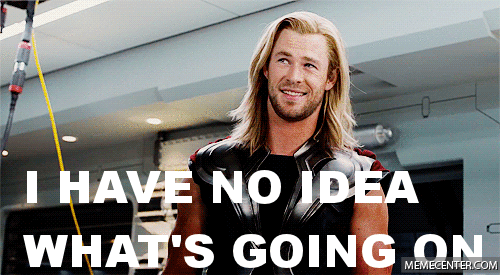 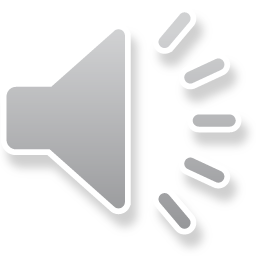 THIS SHOULD HELP
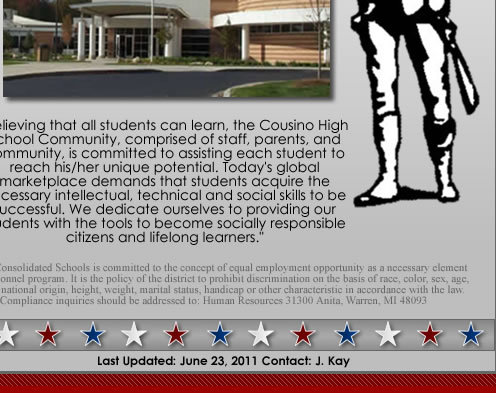 At the end of the hour
Take a pic 
of your schedule
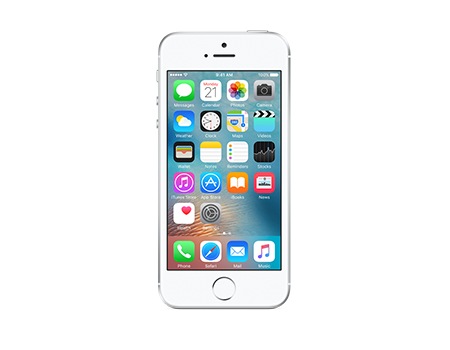 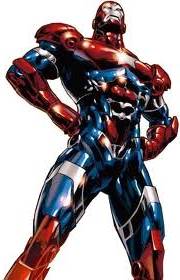 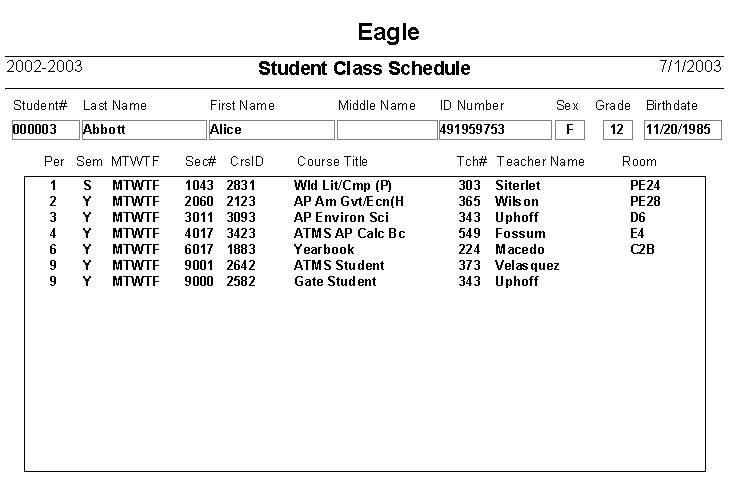 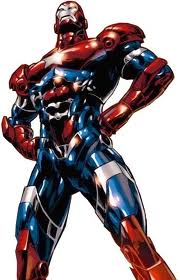 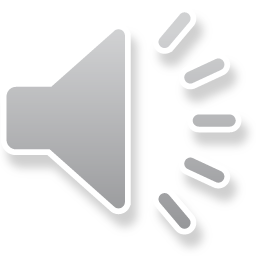 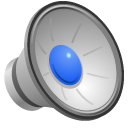 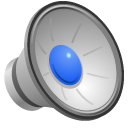 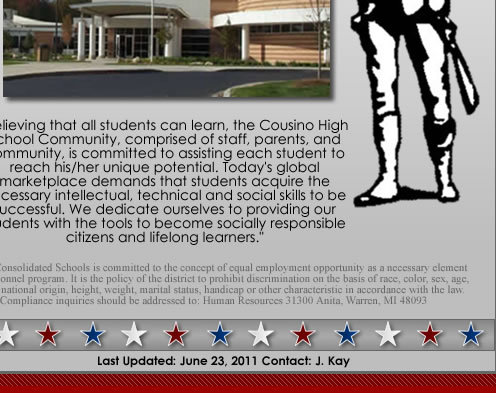 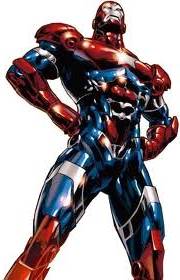 GETTING FROM
POINT A
TO
POINT B
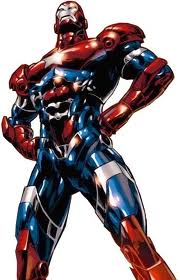 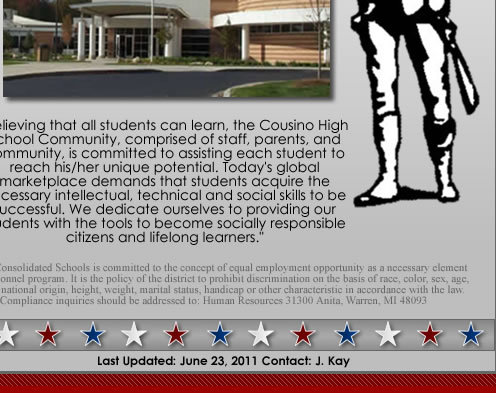 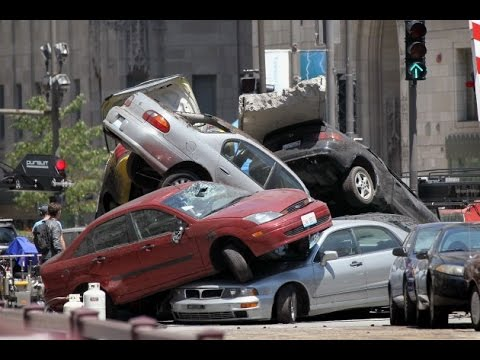 OBEY THE TRAFFIC LAWS
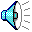 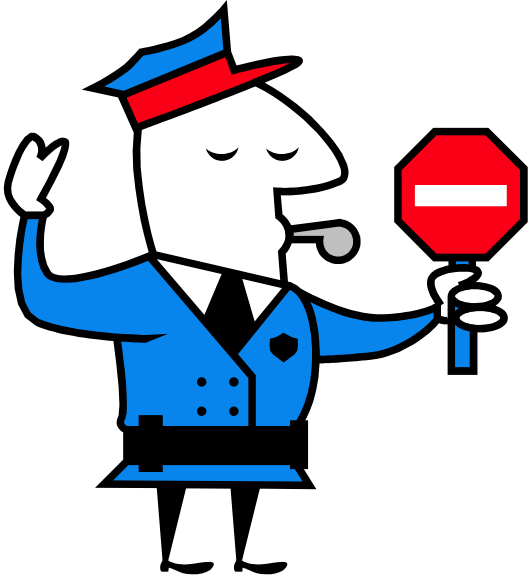 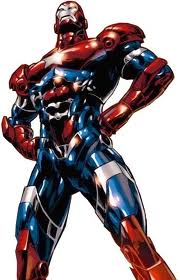 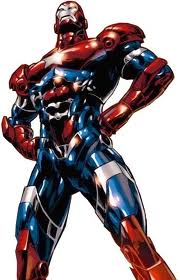 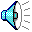 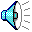 P
A
S
S

ON

T
H
E

L
E
F
T
S
T
A
Y
 
T
O 

T
H
E

 R
I
GH
T
DO NOT STOP IN TRAFFIC
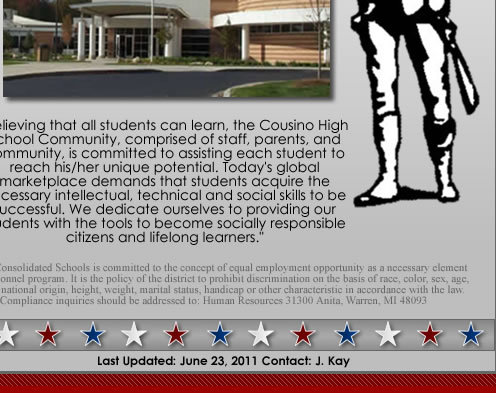 apologize
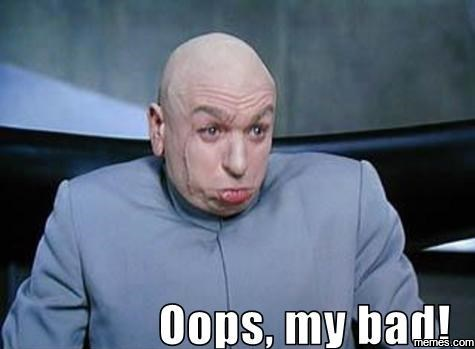 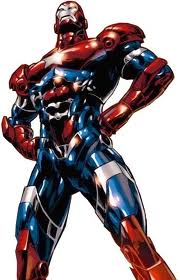 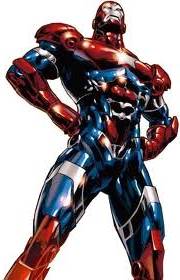 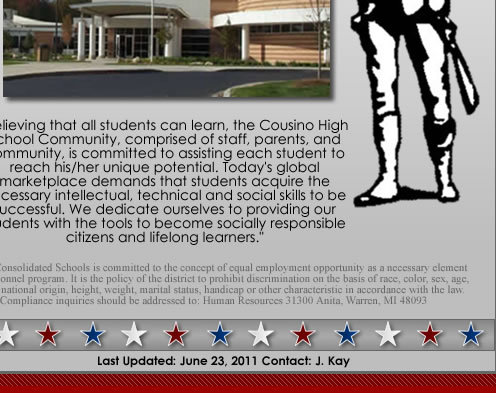 Don’t text and walk
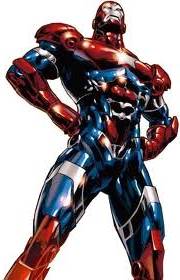 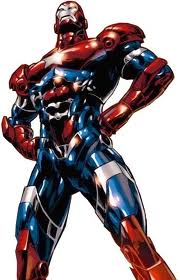 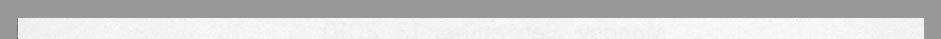 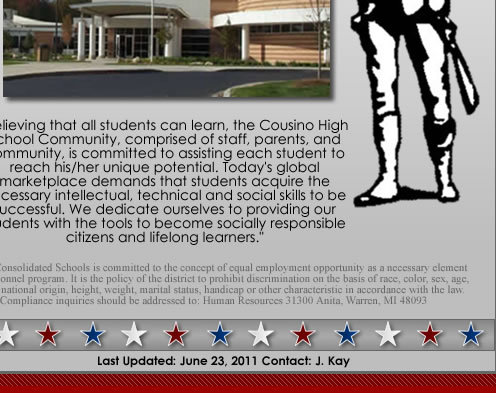 THERE ARE NO 
ELEVATORS, ESCALATORS, OR ESCAPE HATCHES.
THERE IS NO NORTH HOUSE but
THERE SHOULD BE
THERE ARE 3 HOUSES:
EAST
SOUTH
&
WEST
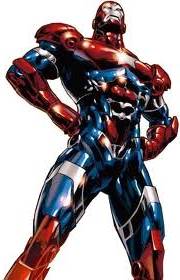 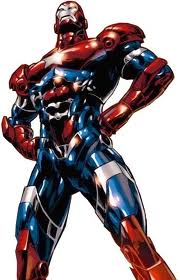 IF YOU ARE LOST ASK FOR HELP.
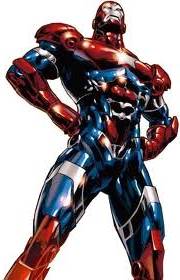 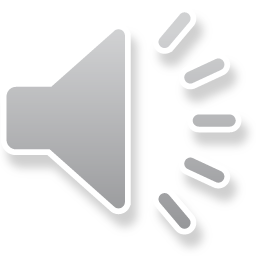 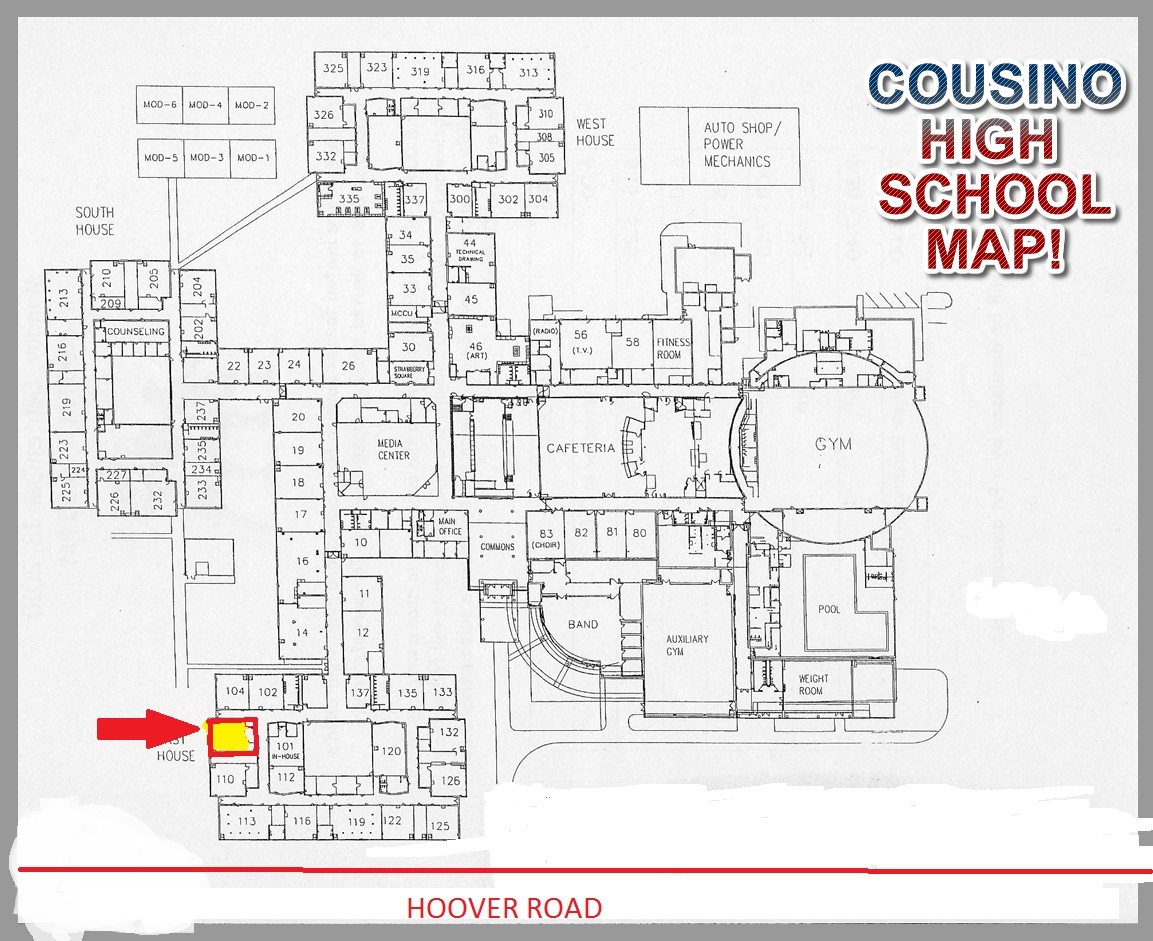 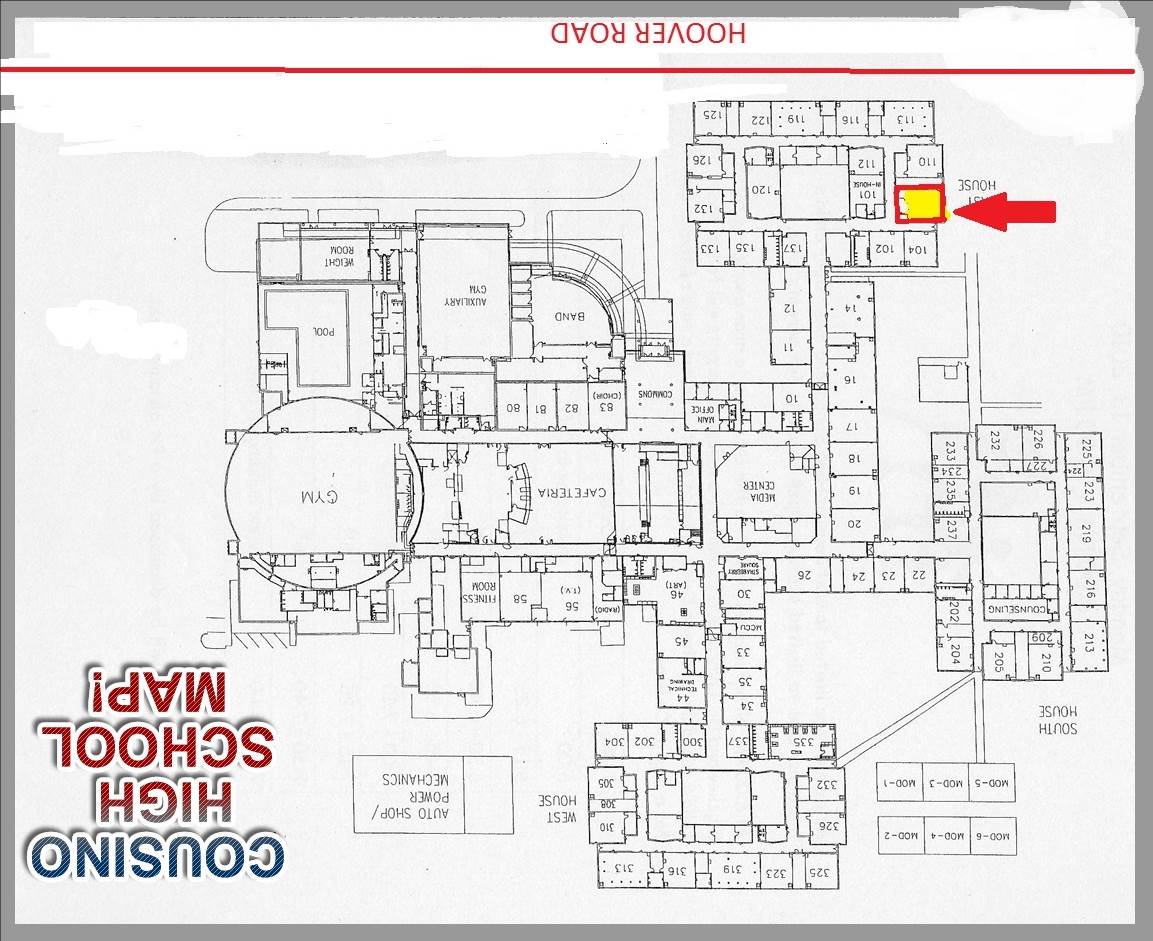 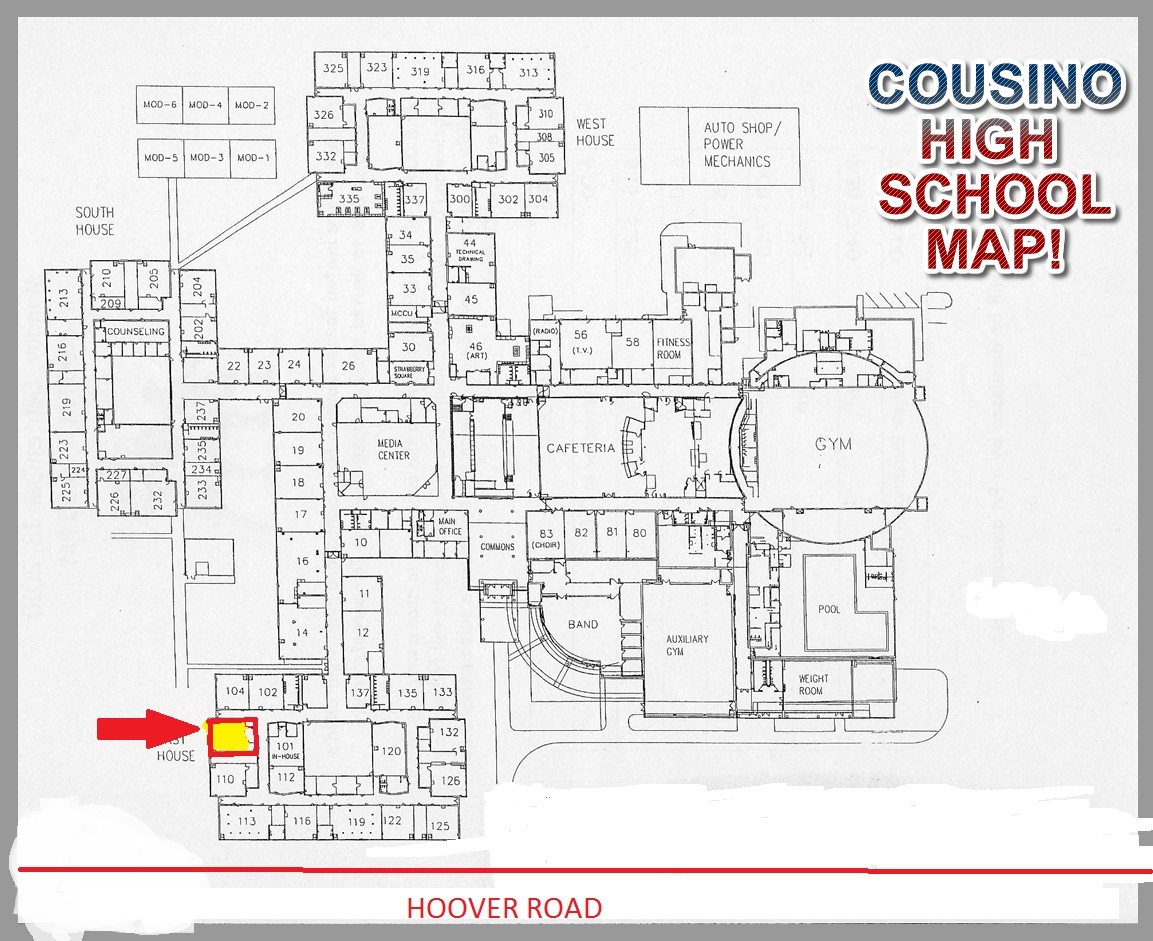 GIRLS BATHROOM
BOYS BATHROOM
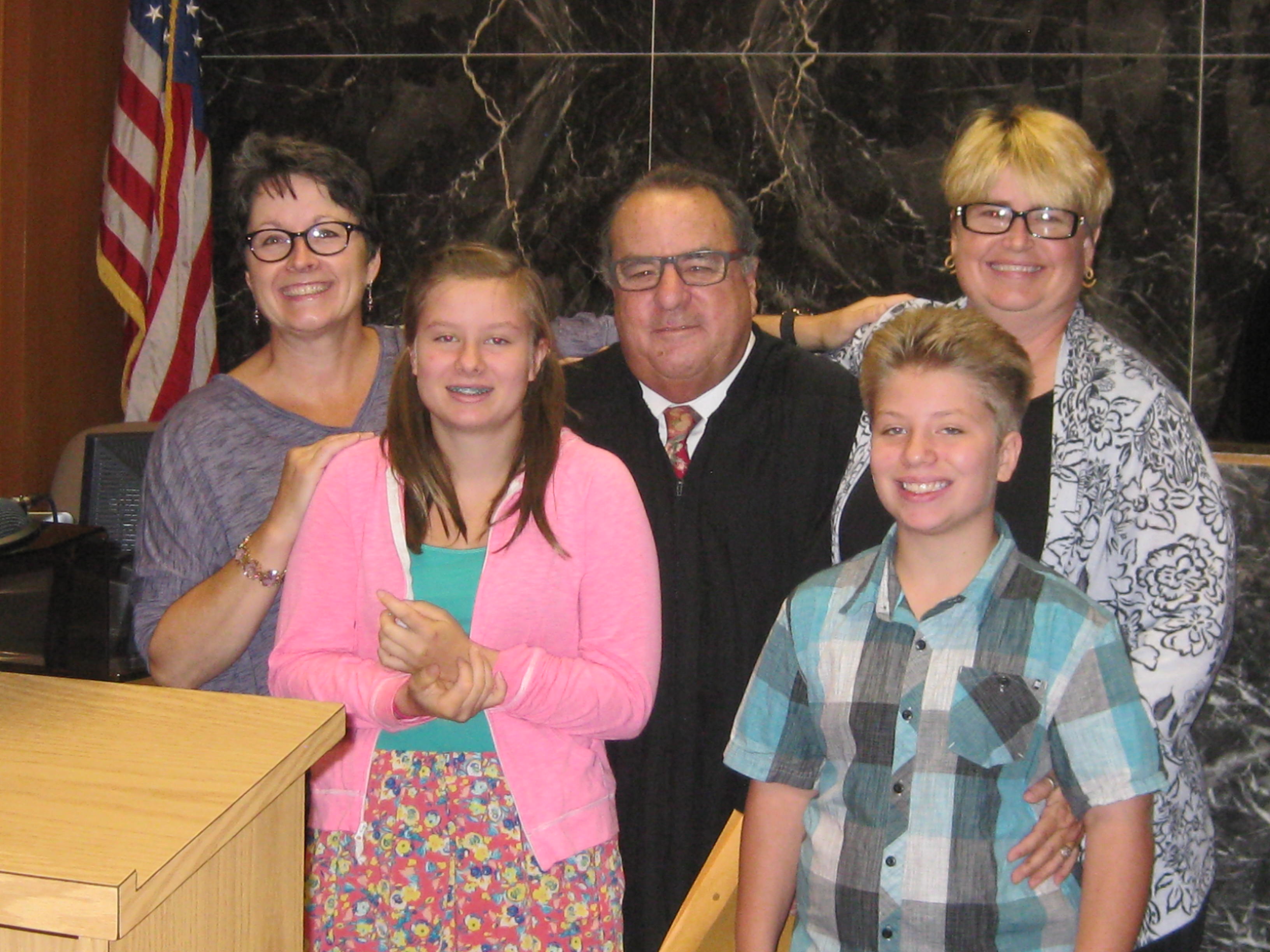 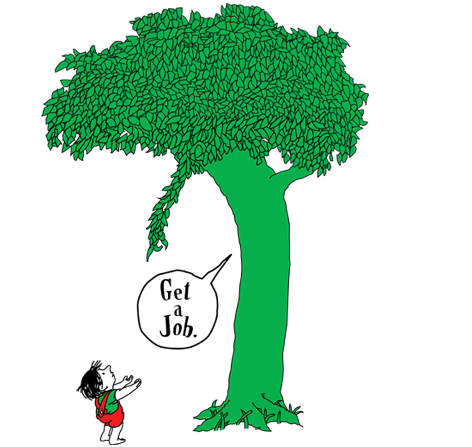 EVERY HOUSE IS THE SAME SQUARE
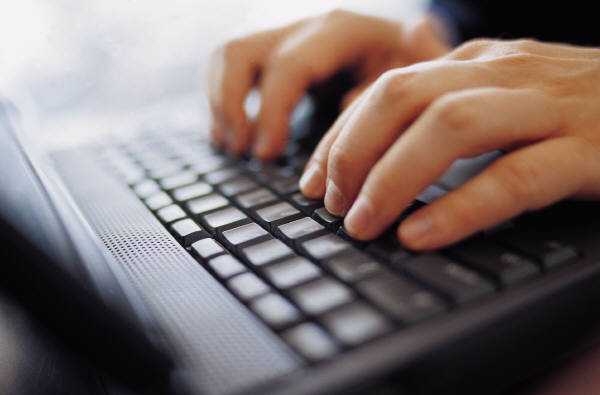 HOUSE OFFICES
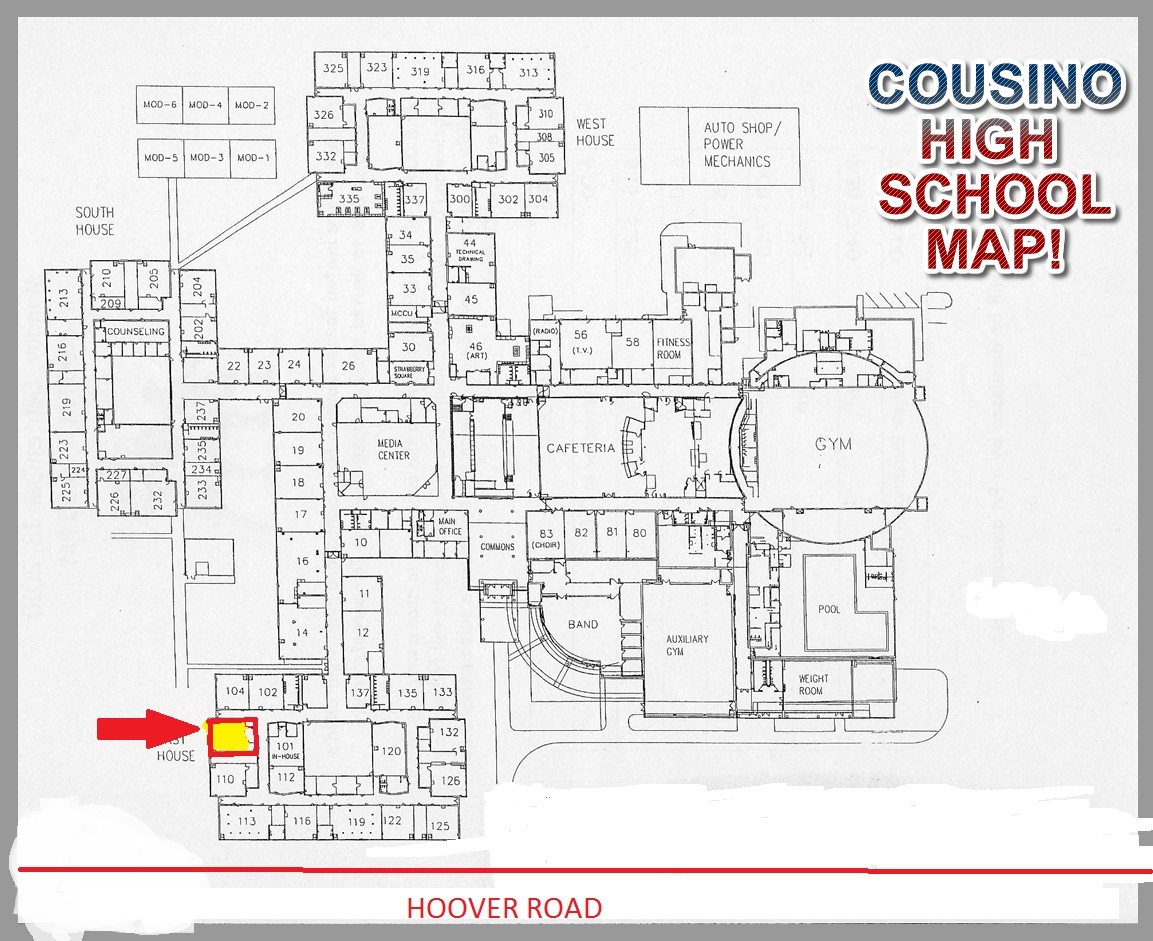 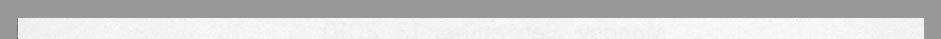 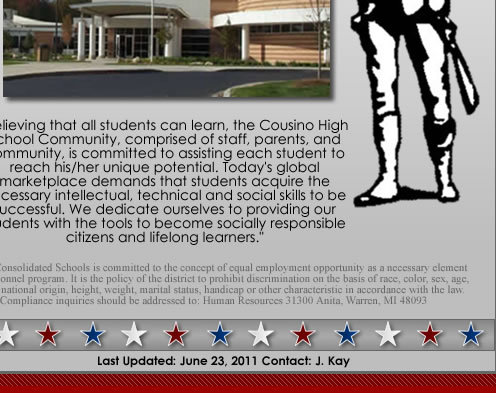 Cousino has 3 houses,
East,
South,
and
West
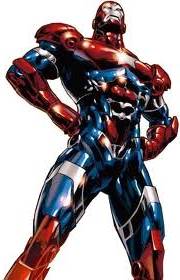 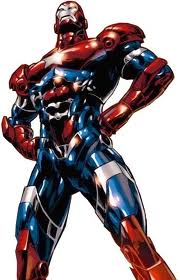 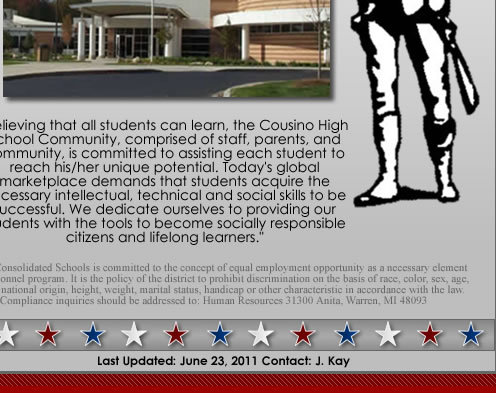 EAST HOUSE
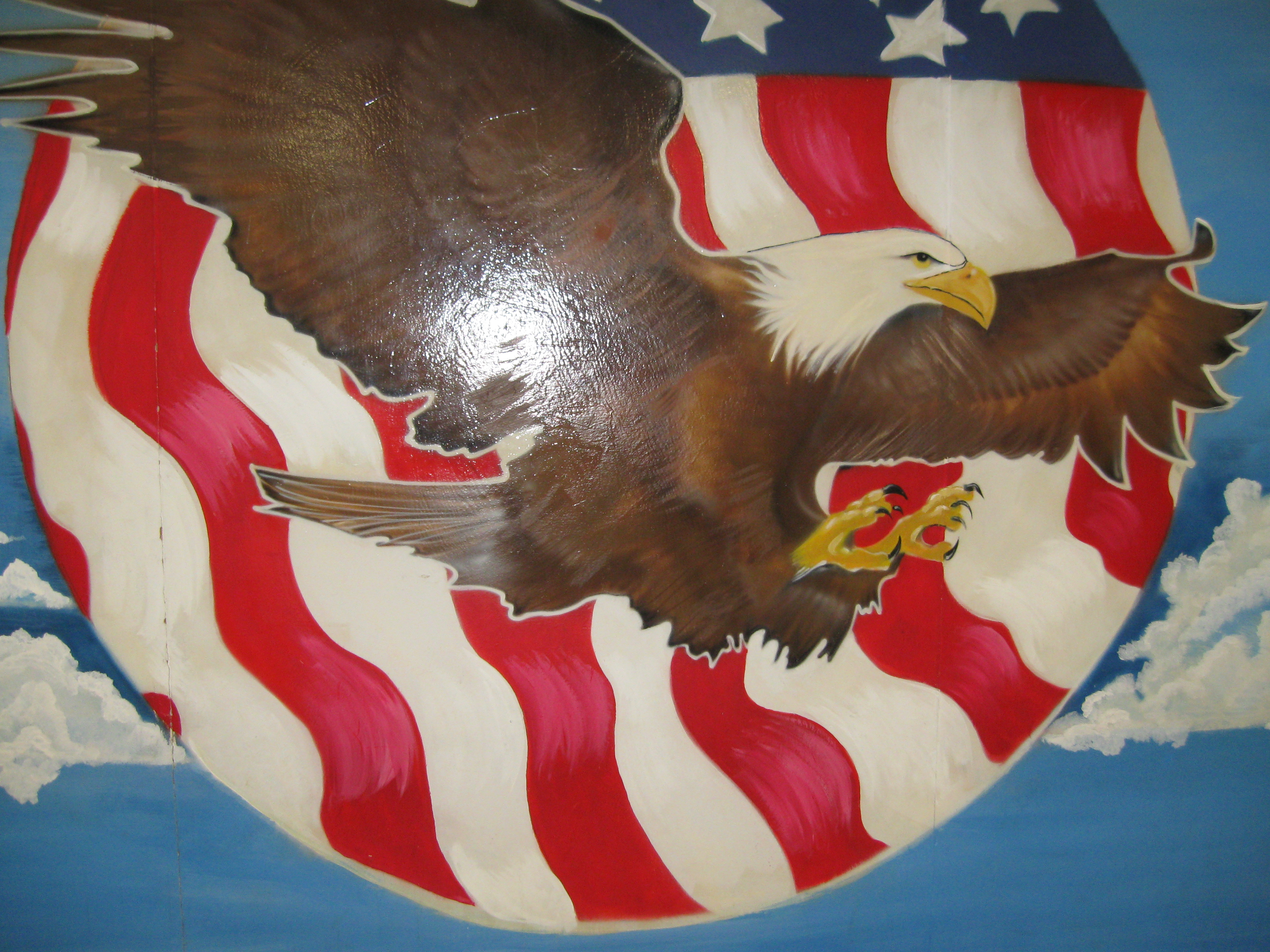 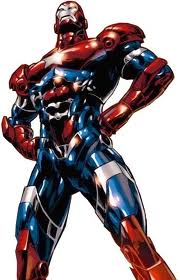 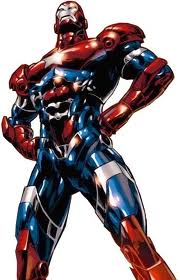 LOST BOOKS
EAGLE
100’S
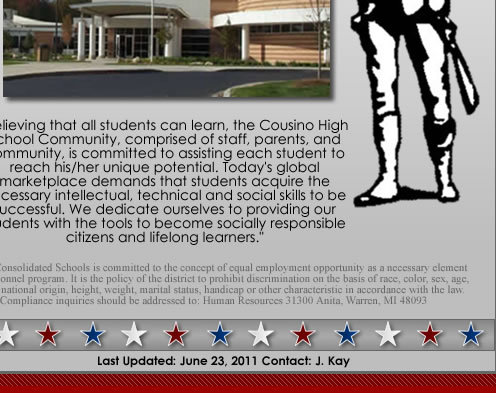 EAST HOUSE
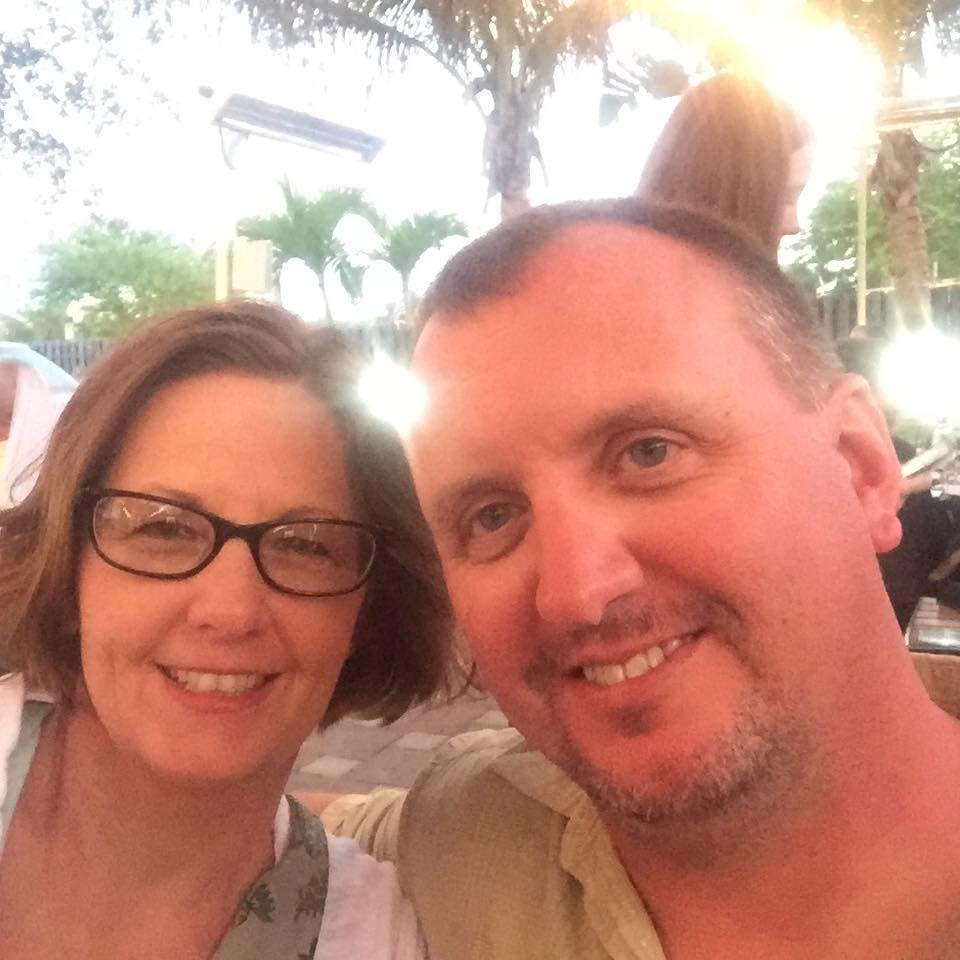 ACADEMICS
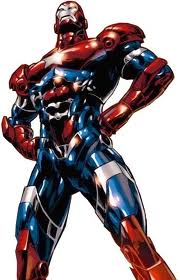 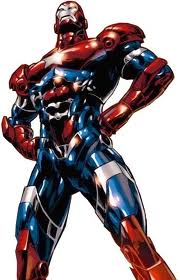 MRS. PIROG
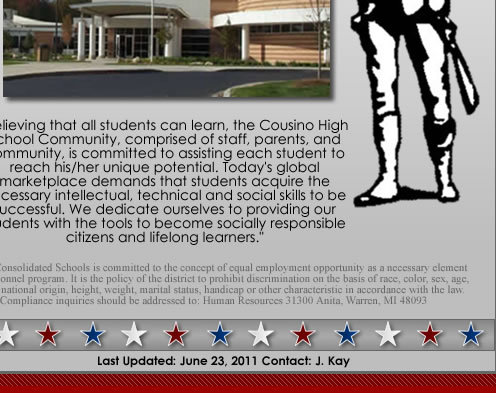 SOUTH HOUSE
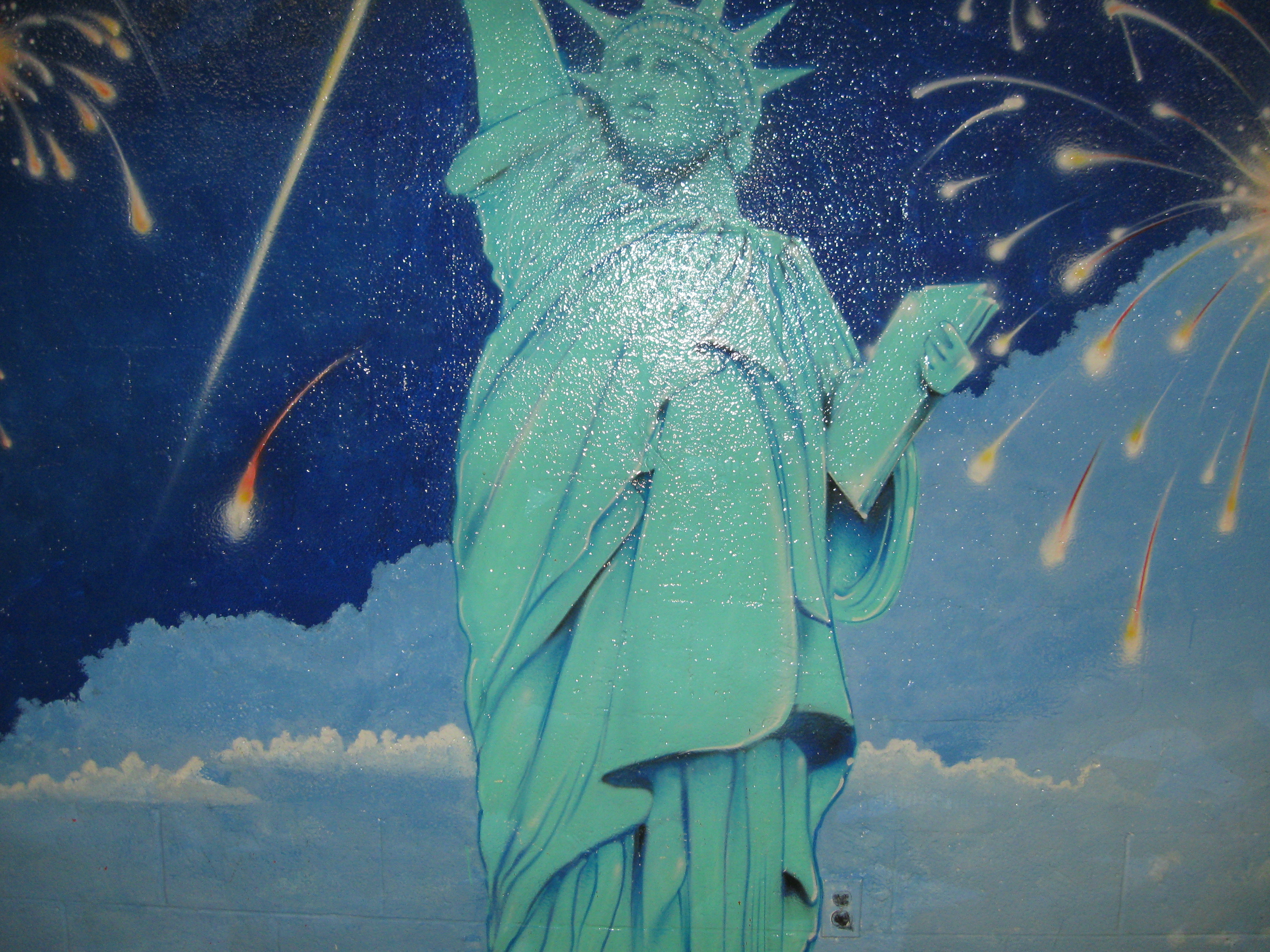 COUNSELING OFFICE (schedules and stuff)
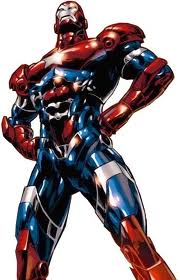 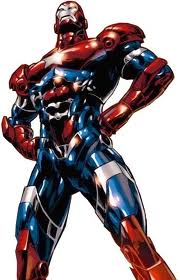 STATUE OF LIBERTY
200’S
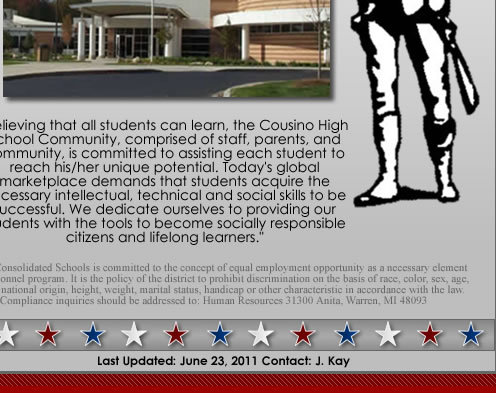 SOUTH HOUSE
MR. CWAYNA
ATTENDANCE
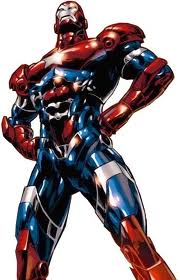 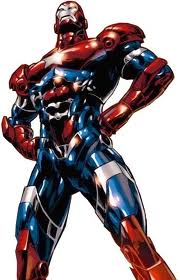 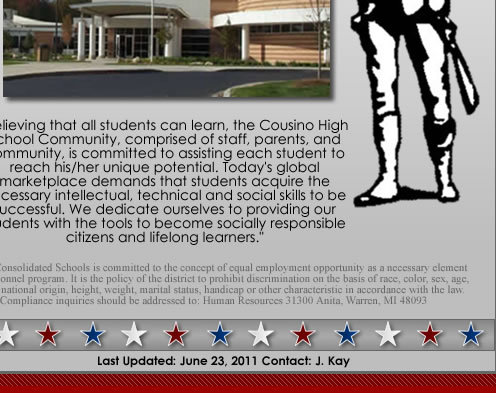 WEST HOUSE
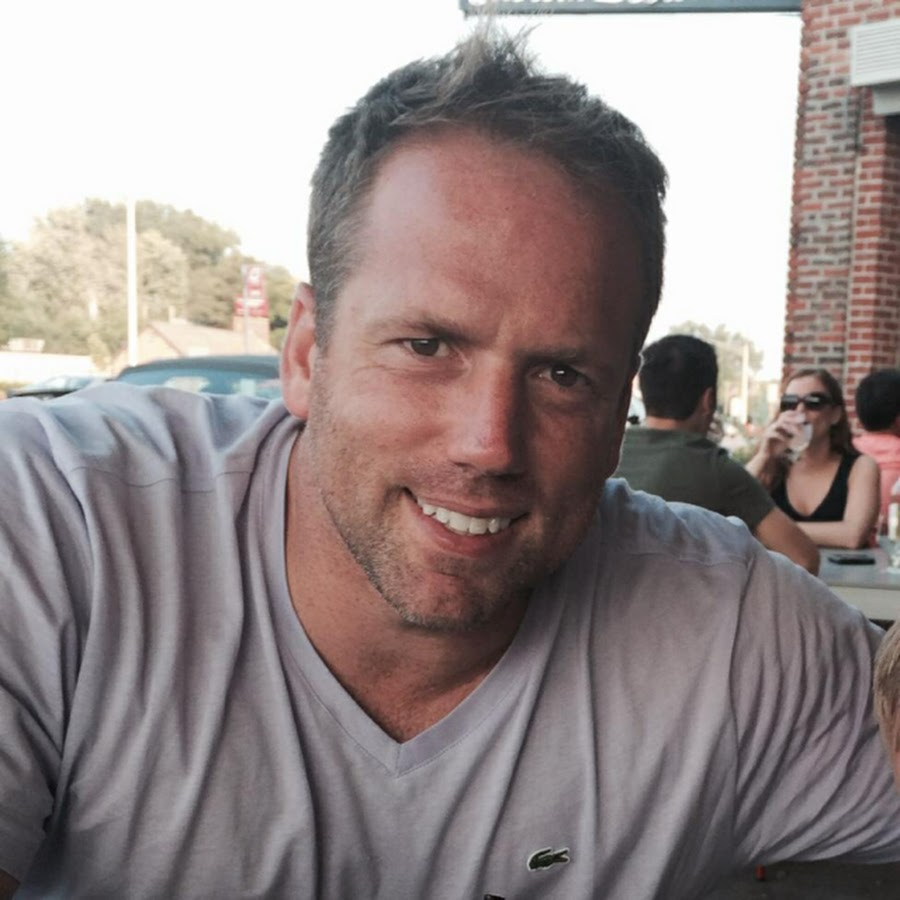 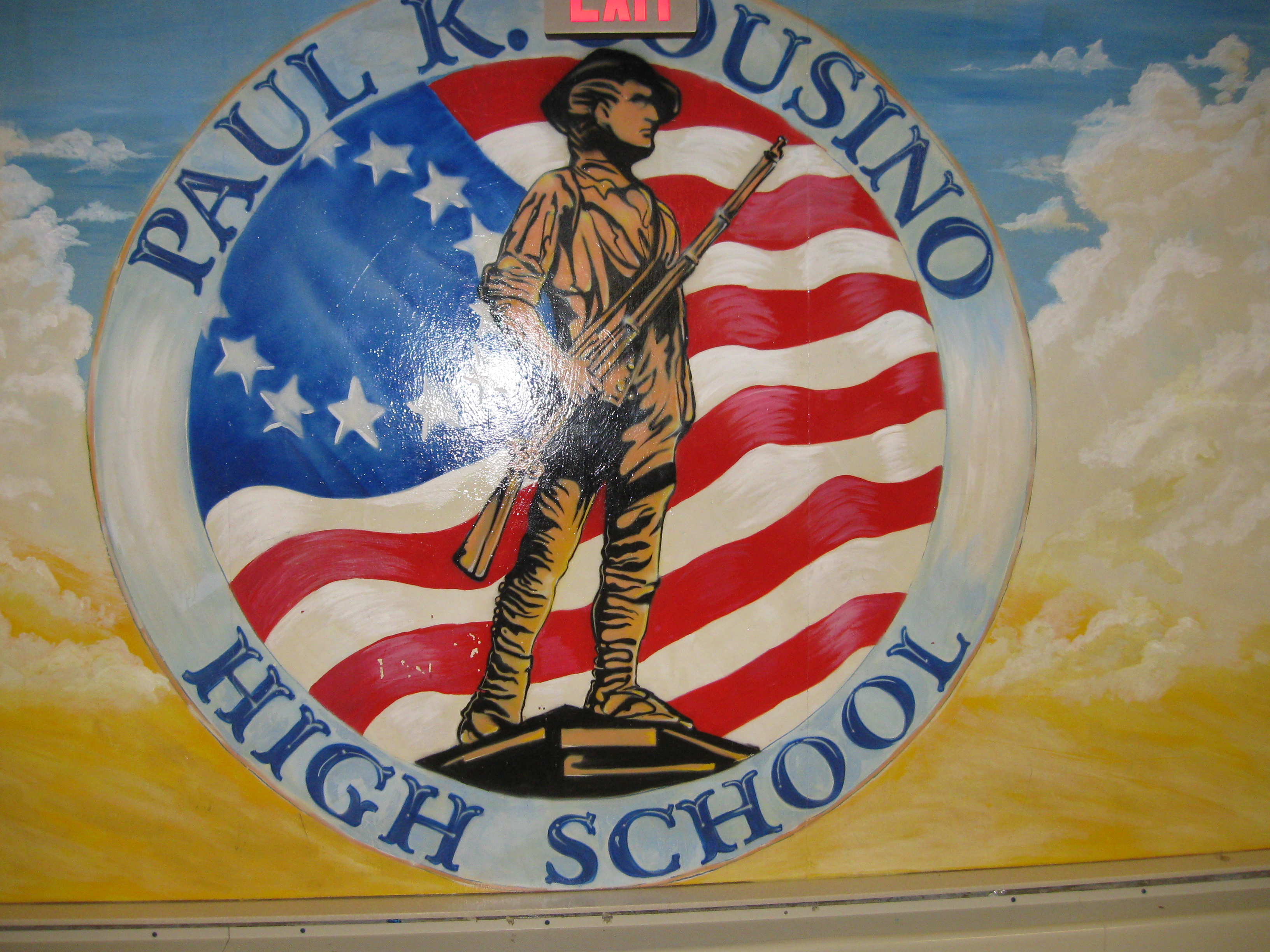 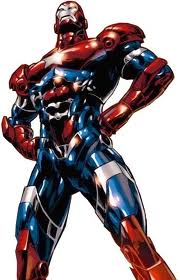 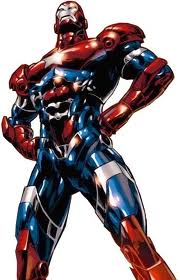 WARRIOR
300’S
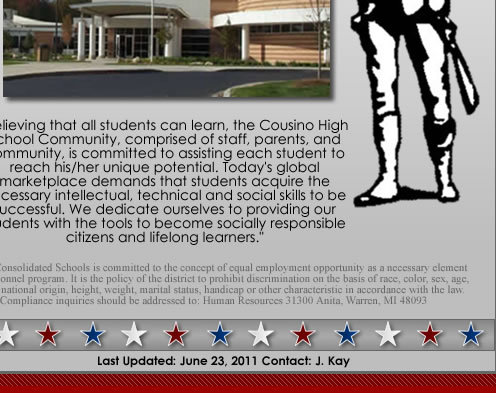 WEST HOUSE
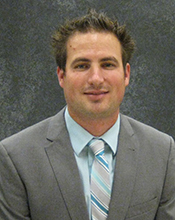 DISCIPLINE
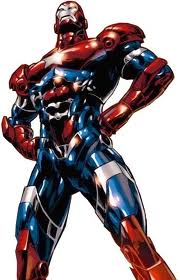 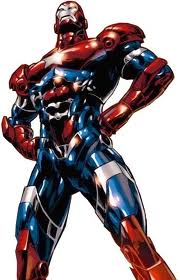 MR.
SHEPPARD
[Speaker Notes: End day 2]
LUNCH
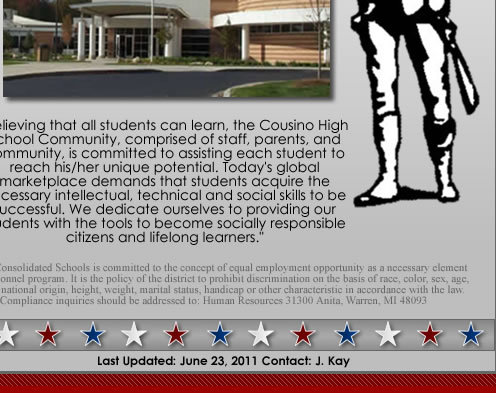 GET THERE QUICKLY
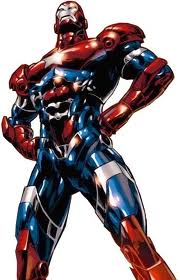 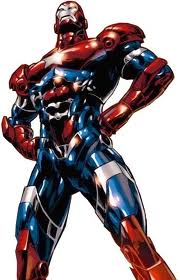 NO BAGS IN LINE
EVERYTHING IS ON CAMERA
IN THE CLASSROOM
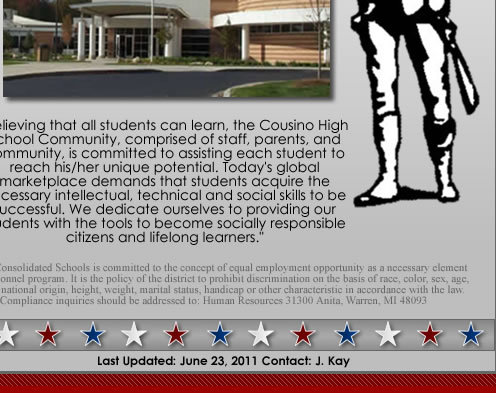 LOOK AT THE LEARNING TARGET
CHECK IN FIRST
THEN GO TO BATHROOM OR LOCKER
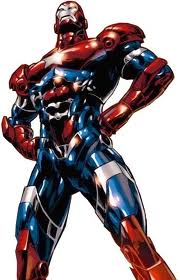 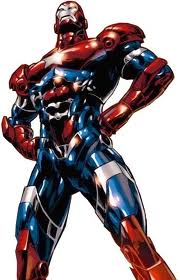 TALK TO YOUR TEACHER 
BEFORE OR AFTER CLASS
START YOUR BELL WORK
GRADES
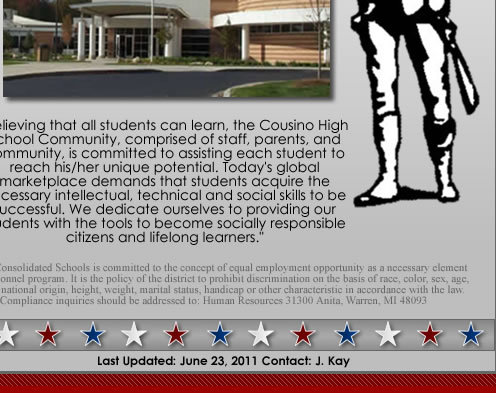 CHECK PARENT PORTAL DAILY- MAKE IT YOUR HOME PAGE
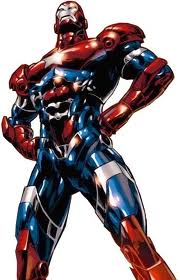 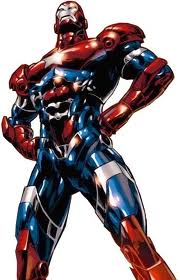 TALK TO YOUR TEACHERS: 
ABOUT MISSING ASSIGNMENTS
QUESTIONS YOU HAVE
KEEP ALL YOUR WORK
TAKE NOTES
DO YOUR HOMEWORK!
There is NO Freshman Friday
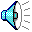